El lenguaje del turismo
Hacia una definición…
«Conjunto de actividades que realizan las personas durante sus desplazamientos y estancias en distintos lugares, diferentes de su entorno habitual, por un período de tiempo consecutivo o inferior de un año, con fines de ocio, negocio, u otros motivos…»
[Definición de la Organización Mundial del Tursimo en N. Carbacos Novás: Promoción y venta de servicios turísticos: p. 2]

«Conjunto de técnicas y actividades encaminadas a atraer, prestar servicios turísticos y satisfacer las necesidades y motivaciones de los turistas en sus desplazamientos y estancias.»
«Todos los medios, instituciones y organizaciones que facilitan estos viajes»
[Definiciones de la Organización Mundial del Tursimo en J. Rivas García et. al.: Planificación turística y desarrollo sostenible: p. 192]
Definición de los ámbitos entre agentes e interlocutores…
ÁMBITO PÚBLICO
lenguaje (semi) técnico// lengua ordinaria//lenguaje creativo// lenguaje icónico(texto/producción informativo, descriptivo, promocional, instructivo, prescriptivo, normativo…)
Relación profesional /cliente

Relación viajero/viajero(dimensión web/social)
ÁMBITO PROFESIONAL
lenguaje técnico especializado, jerga sectorial
(texto/producción informativo, descriptivo, promocional, instructivo, normativo…)

Relaciónprofesional/profesional
Enfoque ámbito:
ÁMBITO PÚBLICO
Relación profesional/cliente
 Relación viajero/viajero

Producciones y discursos  FUNCIONES:1. informativa/descriptiva
2. persuasiva
3. prescriptiva, directiva, normativa
Introduciendo tipologías de producciones-lenguaje del turismo-indicativa subdivisión por funciones:
función descriptiva-informativa / función persuasiva
guías turísticas (editorial //aplicación)
reportajes/ blogs / vlogs
folletos/catálogos
anuncios comerciales(privados)
campañas de promoción(institucionales)

función prescriptiva, directiva, normativa 
indicaciones
reservas / contratos 
cupones/recibos
documentos de viaje
normativas/reglamentos
Lengua ordinaria 

Lengua creativa + elementos
Icónico (visual)


Lenguaje semi-técnico

Elementos icónicos (simbólico-esquemático)


Lenguaje técnico
Hibridación de funciones
Los recursos  lingüísticos y expresivos
Unas líneas (muy) generales…
Delimitar el campo relativamente al léxico de especialidad… ¡tarea extremadamente difícil!

Incidencia y heterogeneidad de los campos
Variedad de actividades/empresas/negocios
Variedad de aspectos/contextos/ámbitos
Variedad de componentes (relativamente al destino)


CONJUNTO DE «MICROLENGUAS» (Balboni 1989)COMPARTEN CARACTERÍSTICAS CON CAMPOS YA OBSERVADOS
Adaptación  de la propuesta de Blanca Aguirre Beltrán, Aprendizaje y enseñanza del español con fines específicos: pp. 69-71
7
Variedad de actividades/empresas/negocios(unas líneas …)
8
Variedad de aspectos, contextos, ámbitos(unas líneas …)
Variedad de componentes(relativamente al destino)
Léxico en constante evolución…
Nuevas fronteras y tendencias  del turismo (algunos ejemplos…)
Turismo ecológico/sostenible (artículo del blog travelguia.net https://travelguia.net/el-turismo-ecologico-y-sostenible-una-forma-diferente-de-viajar.html)
Turismo responsable(página dedicada: http://www.turismoresponsable.es/filosofia.php)
Turismo pro-poor / «volunturismo» (voluntariado + turismo)(página dedicada: https://viajealasostenibilidad.org/analisis-critico-de-la-metodologia-pro-poor-tourism-ppt/)
Turismo «bleisure» (buisness + leisure)(artículo del blog ar_hotels&resorts:https://www.ar-hotels.com/blog/que-es-bleisure-ultima-tendencia-de-turismo-en-viajes-de-negocios )
…..
Glosarios del turismo
F. J. Marrero Hernández (2016), Glosario de términos hoteleros, turísticos y relacionados. 
https://www.hosteltur.com/files/web/templates/term/wikitur.pdf
Líneas generales posibles…-lenguaje del turismo-
Recursos léxicos:
Terminología sectorial
Mundo hispánico – variedades diatópicas
Compuestos sintagmáticos (Ej. terraza mirador; desayuno internacional…) 
Neologismos (Ej. bleisure, volunturismo…)
Ingente cantidad de extranjerismos y xenismos (ej. maître, forfait, tour, bouffet…)
predominio de anglicismos  (ej. catering, overbooking, charter, camping, duty-free…)
comida, folclore Siglas: 
documentos de viaje/contratos (ej. pax; PC, MP…)
Entes, Instituciones, protocolos…: OMT (Organización Mundial del Turismo); PICTE (Plan Integral de Calidad del Turismo Español); protocolo OTA (Open Travel Alliance)…
Recursos gramaticales:
Uso del imperativo (ej. ven a visitarnos..; viaja con nosotros..)
Uso del futuro (Ej. Ya verán qué experiencia…; podran vivir una vacación única…)
Connotación (función decriptica/informativa y función persuasiva)
Monoreferencialidad (función prescriptiva/normativa)
Abundante adjetivación 
Especificativa para definir  
 forma colocaciones y compuestos  (ej. viaje combinado, oferta hotelera, habitación doble estándar…)
Describir características (Ej. barrio gótico, calles estrechas, casa rural…)
Connotativa, superlativa, hiperbólica (ej. fantásticos entornos naturales, vista espectacular, impresionante belleza del territorio…) 
Abundante deíxis:
 epacial mediante demostrativos y adverbios locativos  (Ej. Aquí al lado encontráis…; esta plaza es la más antigua…)
temporal para hablar de programas, o como recurso para hablar de la historia de un territorio
Plural inclusivo y participativo «nosotros» (Ej. Probaremos la comida loca y nos sumergiremos en la cultura)
Recursos lingüístico-expresivos:
Textualidad reducida (reservas/contratos/ documentos de viaje)
Creatividad y recursos retóricos (función persuasiva) 

Recursos extralingüísticos/pragmáticos:
Símbolos e iconos 



Música
Predominio de la imagen (fotografías, escenas, etc…)
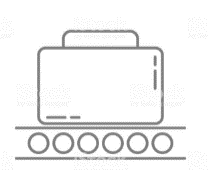 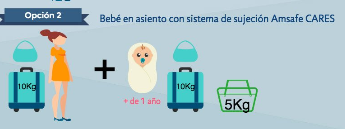 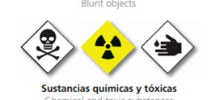 Introduciendo (algunas) tipologías de producciones-lenguaje del turismo-indicativa subdivisión por funciones:
función descriptiva-informativa / función persuasiva
guías turísticas (editorial //aplicación)
reportajes/ blogs / vlogs
folletos/catálogos
anuncios comerciales(privados)
campañas de promoción(institucionales)

función prescriptiva, directiva, normativa 
indicaciones
reservas / contratos 
cupones/recibos
documentos de viaje
normativas/reglamentos
Lengua ordinaria 

Lengua creativa + elementos
Icónico (visual)


Lenguaje semi-técnico

Elementos icónicos (simbólico-esquemático)


Lenguaje técnico
Hibridación de funciones
Guías turísticas
En papel
Páginas web






Aplicaciones
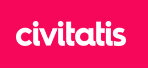 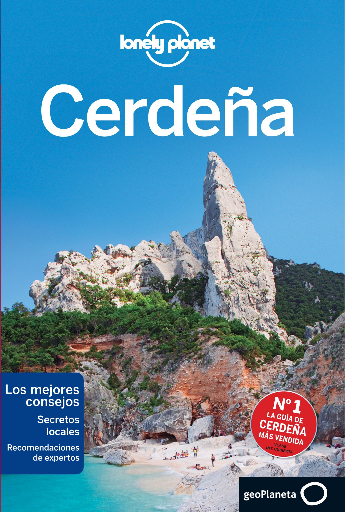 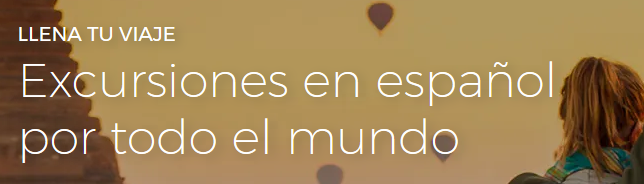 https://www.civitatis.com/es/
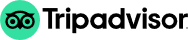 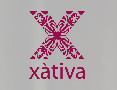 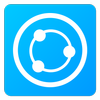 Smart Interactive City
Reportajes de viaje (I)
Una mirada tendencialmente más objetiva…
En revistas  (especializadas o con secciones dedicadas)

https://viajes.nationalgeographic.com.es/a

En televisión



https://www.canalviajar.com/
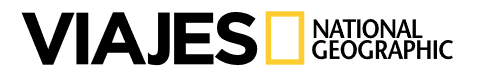 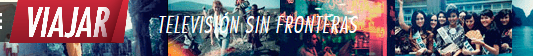 Reportajes de viaje (II)
Una mirada tendencialmente más subjetiva…
Blogs/vlogs/diarios en línea/páginas facebook…
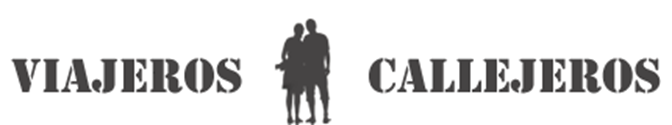 https://www.viajeroscallejeros.com/
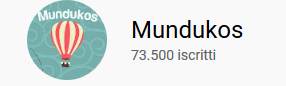 https://www.youtube.com/channel/UCRfa8Ea9f96LGXE3nvEYm7w
Campañas de promoción (I)
Prensa/afiches/pósters/banner web…
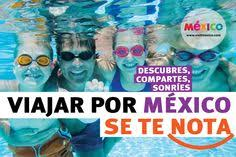 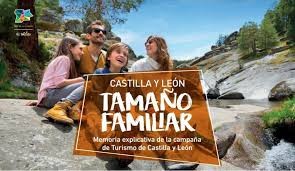 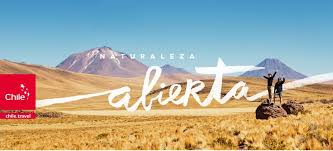 Campañas de promoción (II)
Medio audiovisual 
Vídeo oficial promoción turística - Portugal
https://www.youtube.com/watch?v=_PTuGt9Gtac

SALAMANCA, CIUDAD PATRIMONIO HUMANIDAD
https://www.youtube.com/watch?v=AfOFN3iBYbY

Colombia, realismo mágico
https://www.youtube.com/watch?v=0njQwjb3GaE
Reflexión…
Poder de la imagen  + estrategia de marketing + clichés e idealizazión de un lugar/ una cultura

Brochure discourse
«…the version of paradise which forms an homogenized world of blue-green waters […] lush green landscapes and smiling […] natives. This denotes the array of tourism marketing stereotypes that maps and commodifis destinations for the world consumer, involving representations of what local govenrments believe their foreign clientele want to see…»

Ian Gregory Strachan en: A. Carringan (2001) Postcolonial Tourism: Literature, Culture and Environment, Routledge: p. 16
Brochure discourse
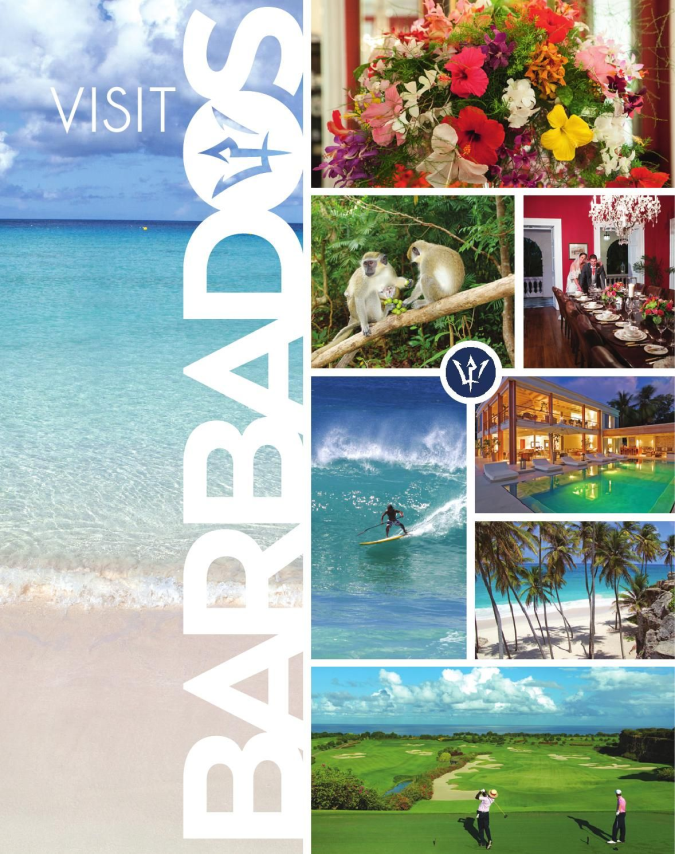 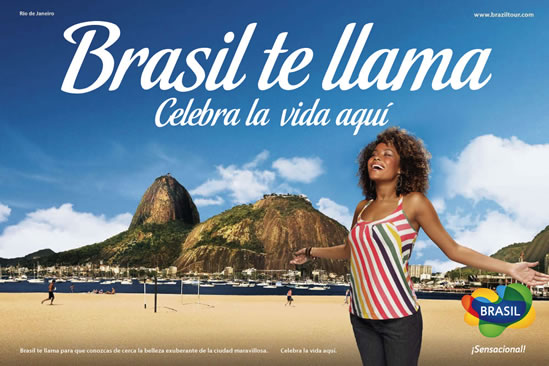 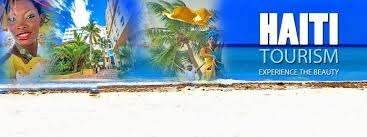 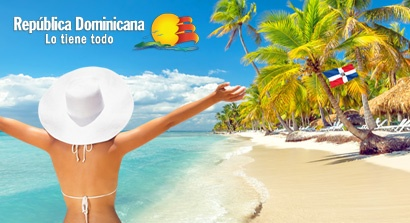 reservas/cupones
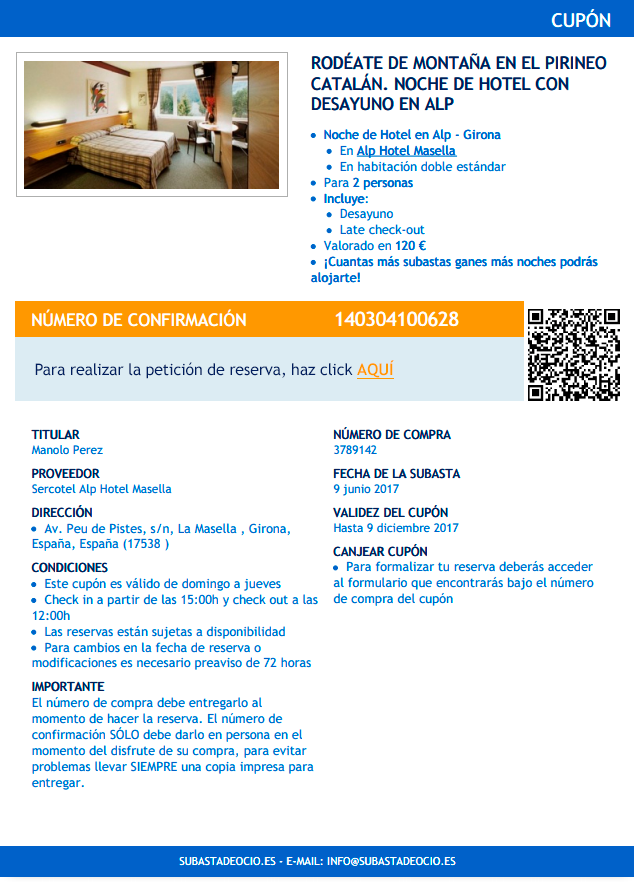 Páginas web/aplicaciones
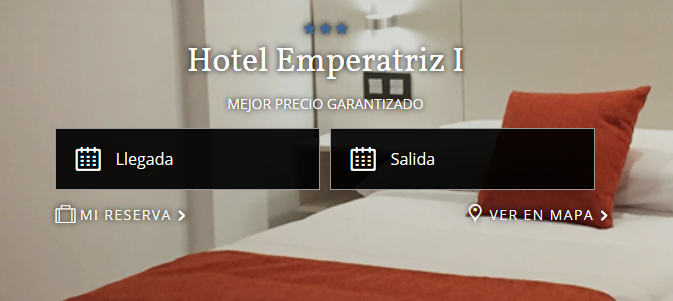 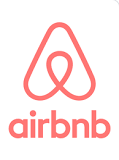 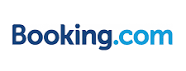 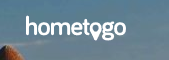 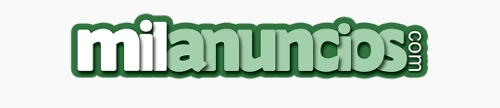 documentos de viaje
Tarjeta de embarque
Visado
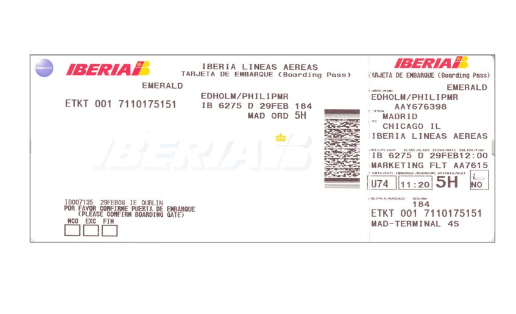 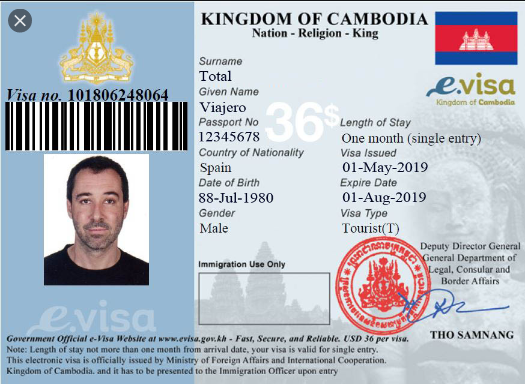 Seguro de viaje - Allianz
https://studylib.es/doc/5590299/seguro-de-viaje-multirriesgo-%E2%80%9Cexpedia.-inc%E2%80%9D
Trabajo de entregaOrganiza un viaje
Eres un operador de turismo y tienes que organizar un viaje. 
Incluye los siguientes puntos. Puedes añadir otros, si lo consideras necesario.
tipo de viaje /motivo del viaje (ocio, negocios, religioso…)
destino
número de participantes
período 
documentos de viaje necesarios (seguro, visado…)
transportes   
alojamiento (tipologías, precios, régimen: media pensión/ pensión completa…)
servicio  eventuales (traslados, guía, intérprete…)
excursiones/actividades/lugares de intéres
presenta presupuesto de gastos (aproximado)
….
Organiza el viaje de manera auténtica, con referencias reales.
Crea un breve Power Point para presentar la organización a tus clientes.
Puedes usar incluir en tu presentación cada tipo de recurso (imágenes, capturas de pantalla,tablas, esquemas…)
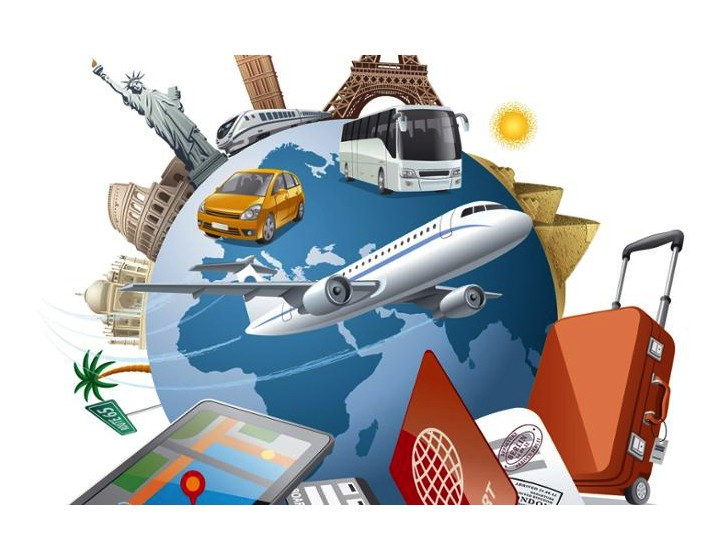